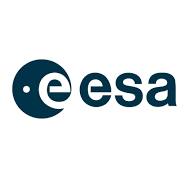 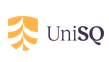 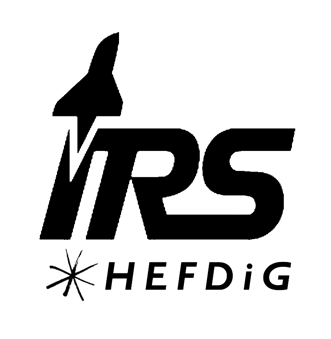 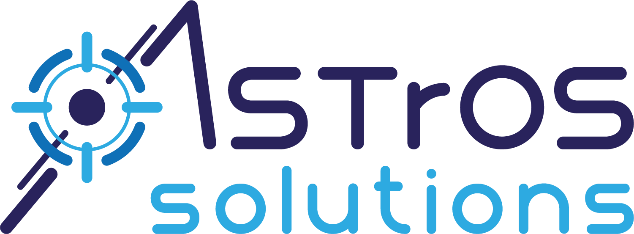 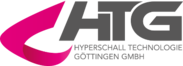 Institute of Space Systems
Airborne Observation of the Cluster-II Salsa Re-entry
S. Loehle, B. Jilete, F. Zander, C. Mueller, R. Ravichandran, B. Birch, G. Armstrong, J. Toth, T. Paulech, J. Silha, S. Lemmens, T. Lips, P. Kaerreng
Science Question(s)
Cluster :  		    - large satellite to be demised (2.9m wide, 1.3m high disk shape)		    - high entry velocity ~11.2km/s at -5.46° flight path angle
From Space to Ground:
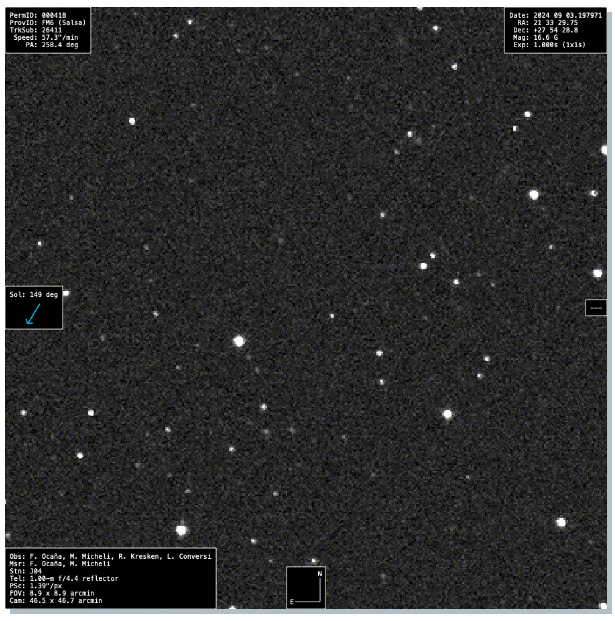 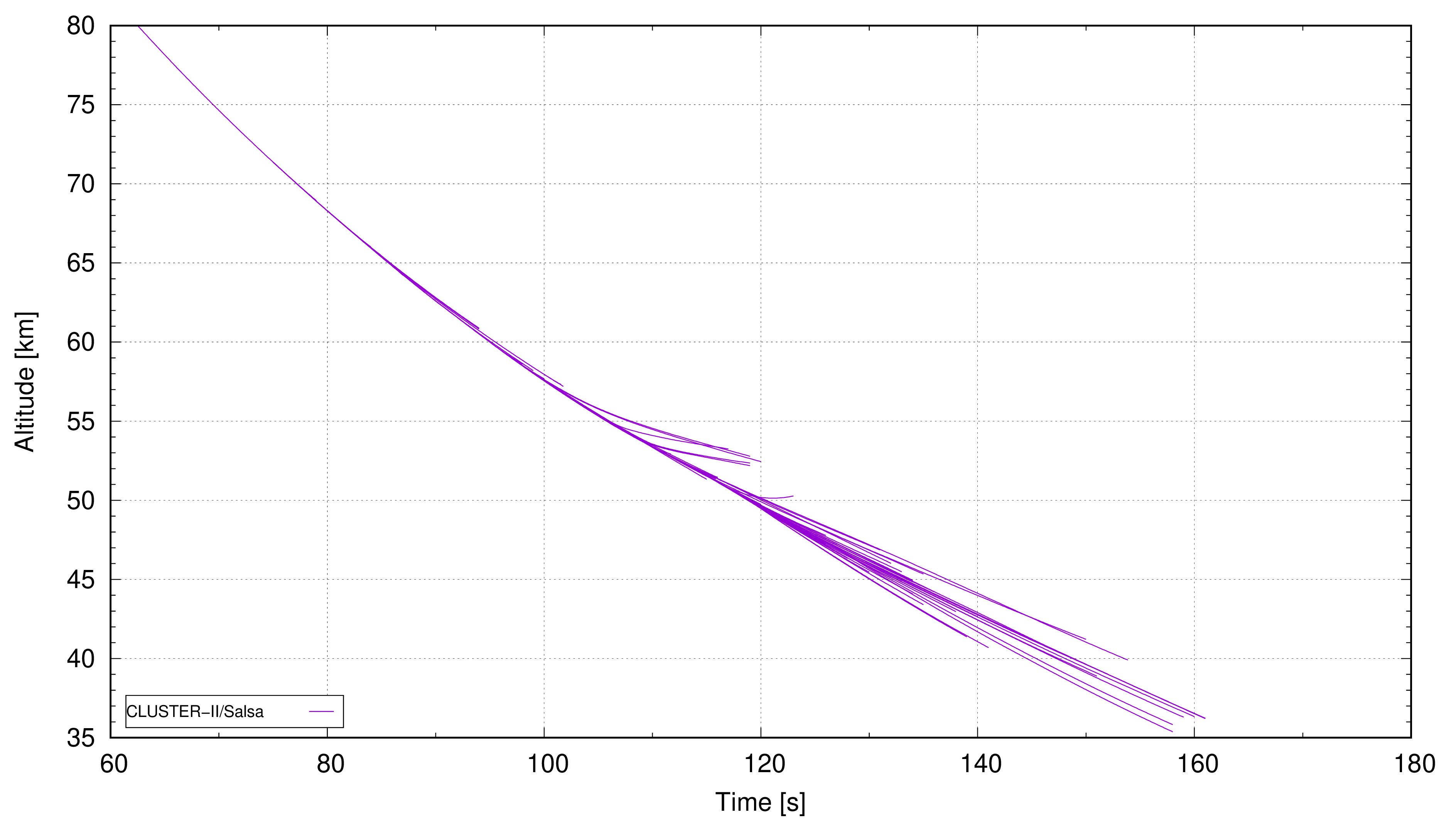 Science Questions:      Does it all happen the way it is predicted?	 
 Does it fragment as predicted?
 Does it fragment at the altitudes predicted?
 What are the fragments? Temperatures?
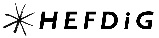 2
University of Stuttgart
Spectroscopy in Bright Daylight - Spectral Markers
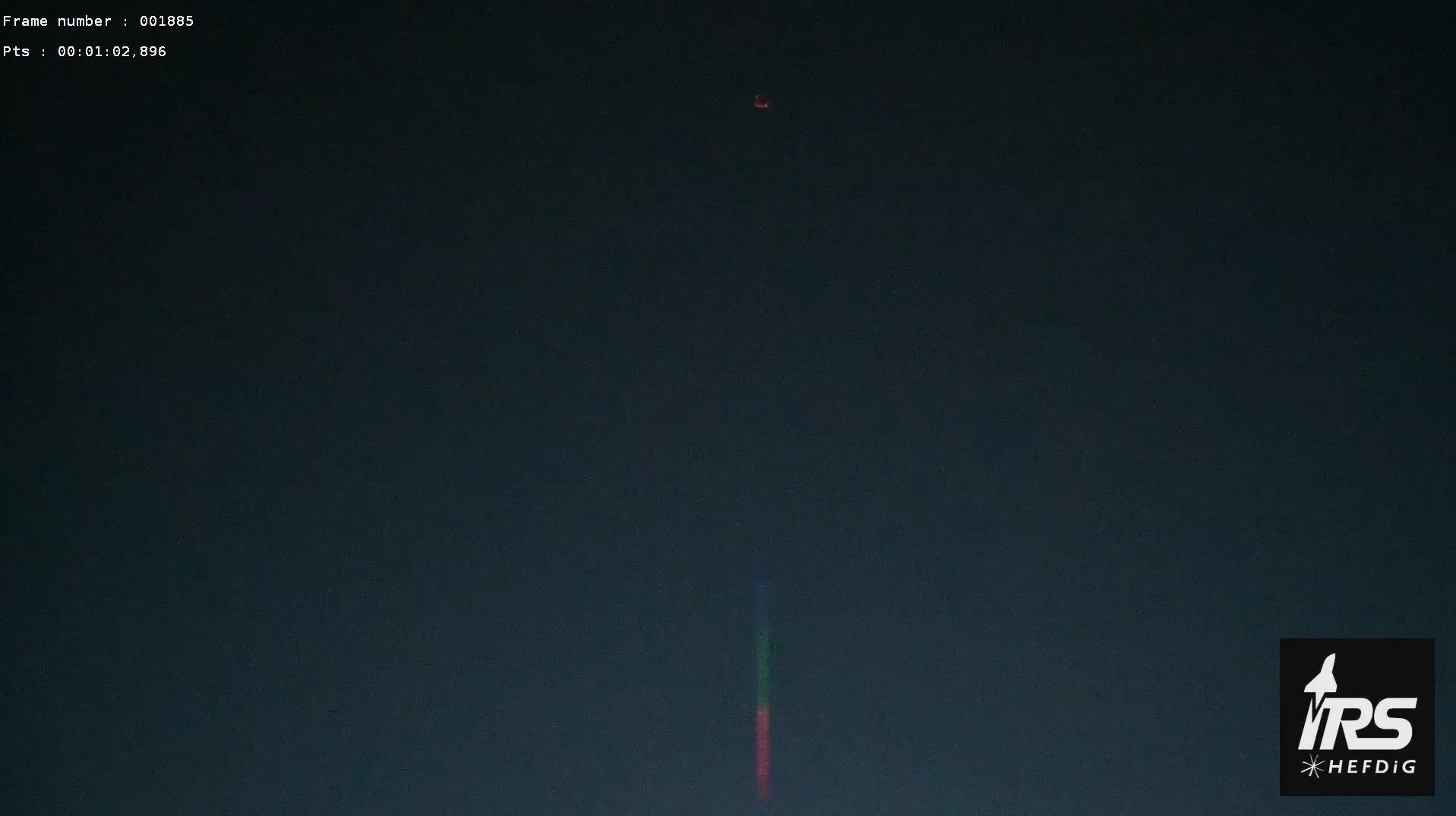 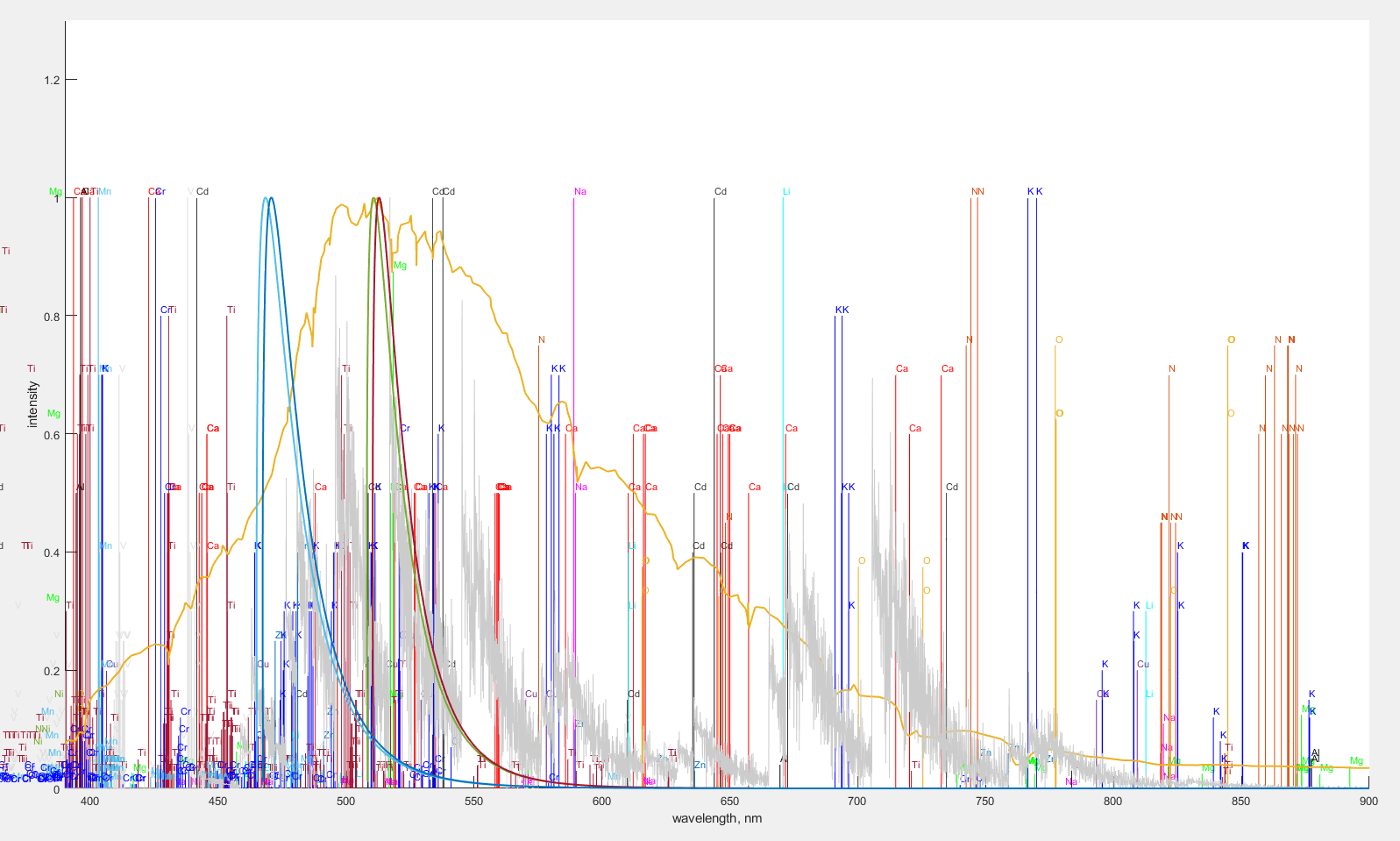 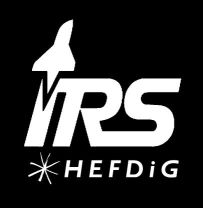 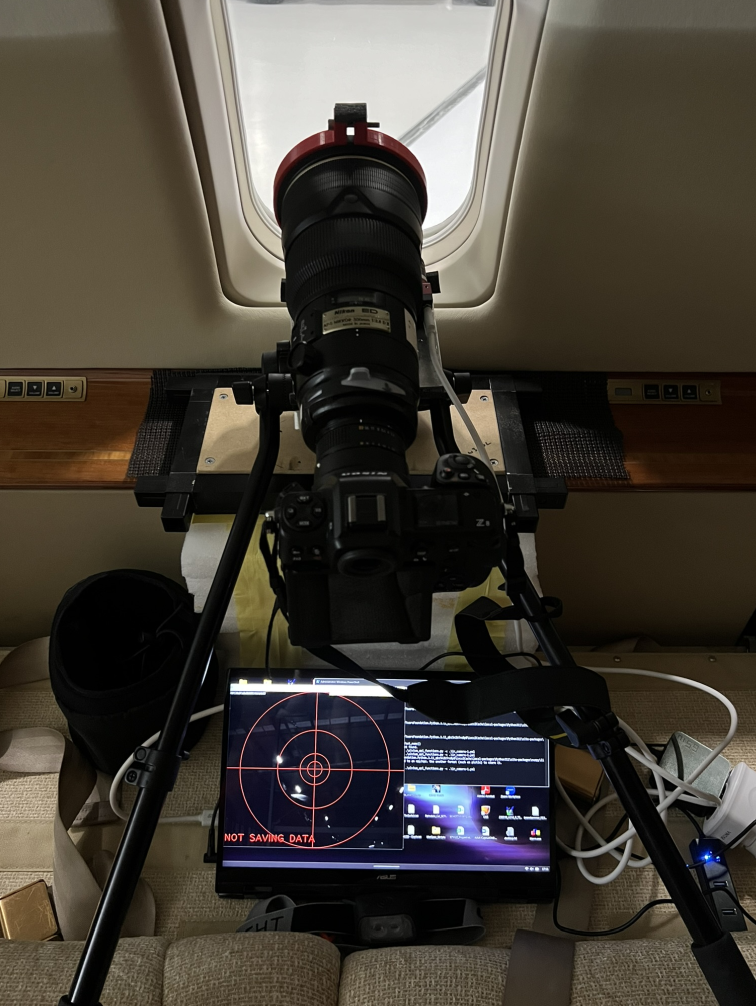 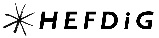 3
University of Stuttgart
Spectroscopy in Bright Daylight - Spectral Markers
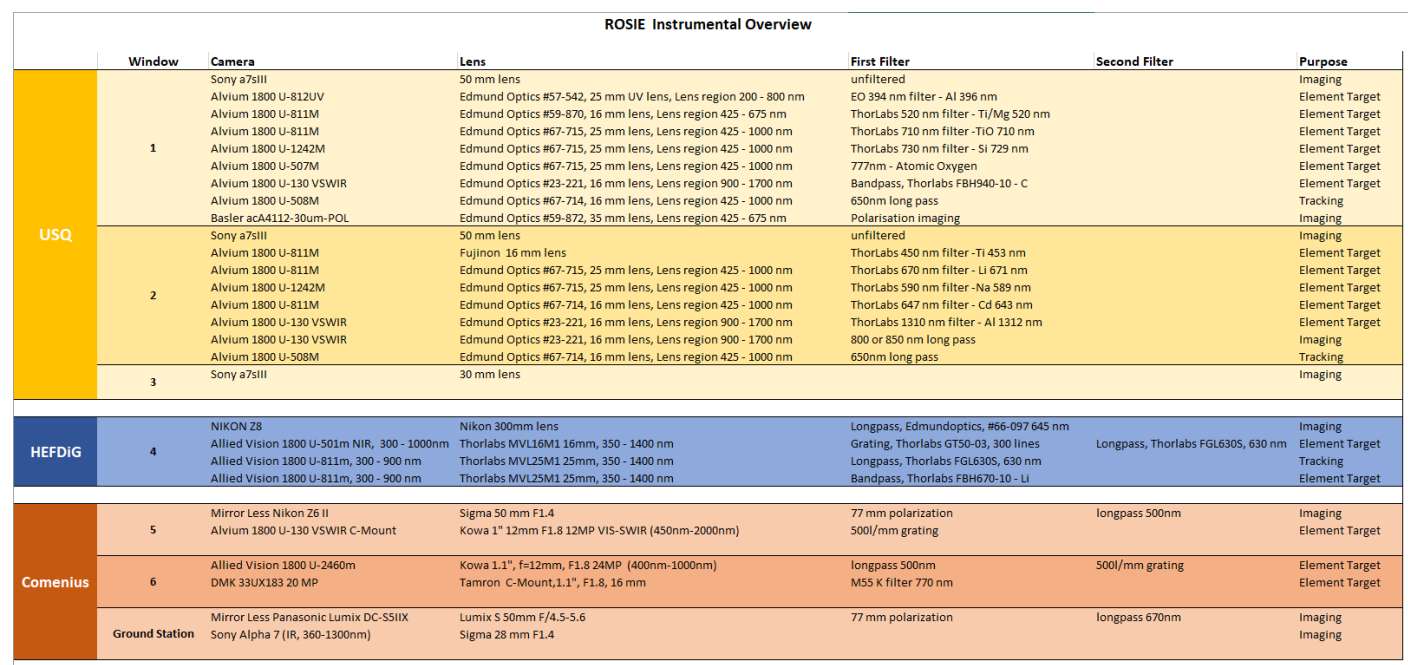 KREPE2 – Cygnus NG20
All cameras are time synchronized to one single gps signal
Stations 1-4 include attitude recording
Various IMUs are flow for attitude recording of the aircraft
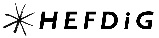 4
University of Stuttgart
ESA - HTG Prediction
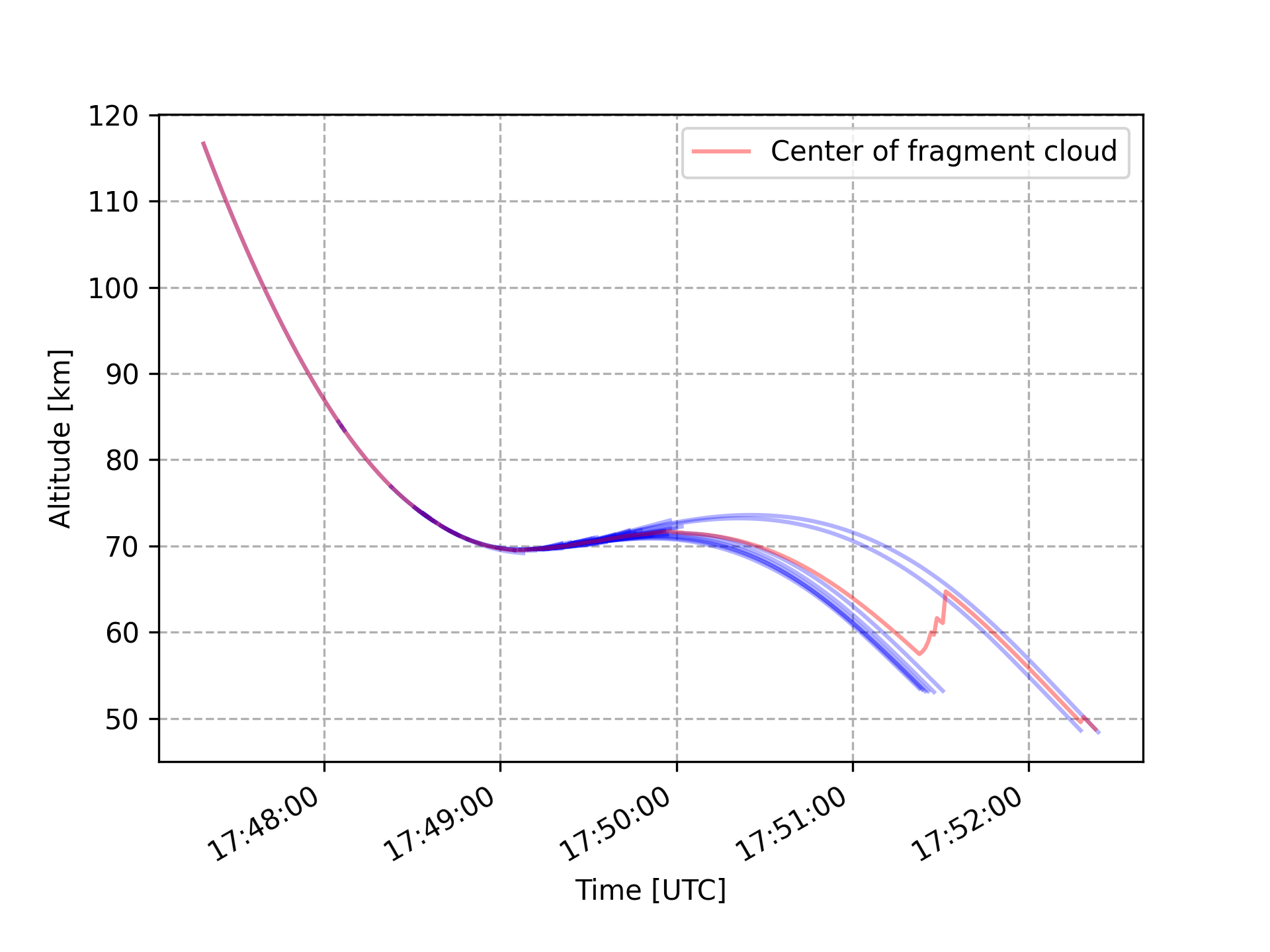 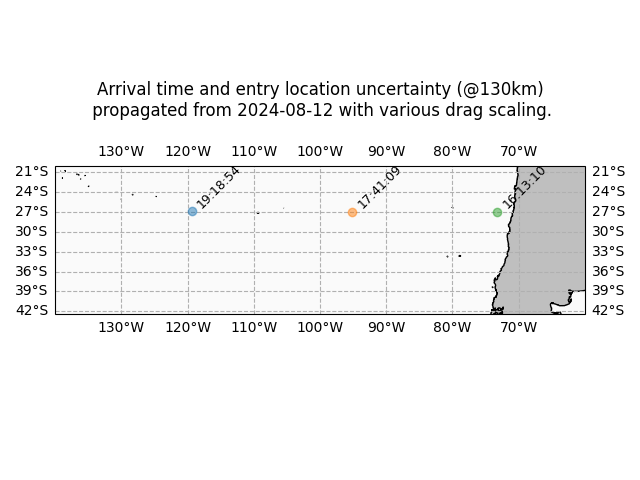 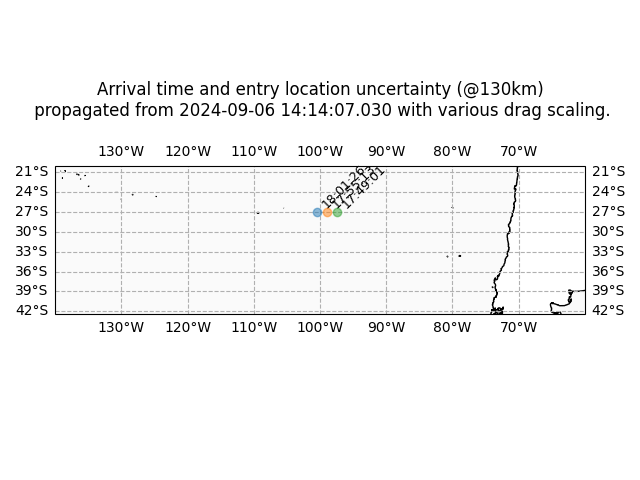 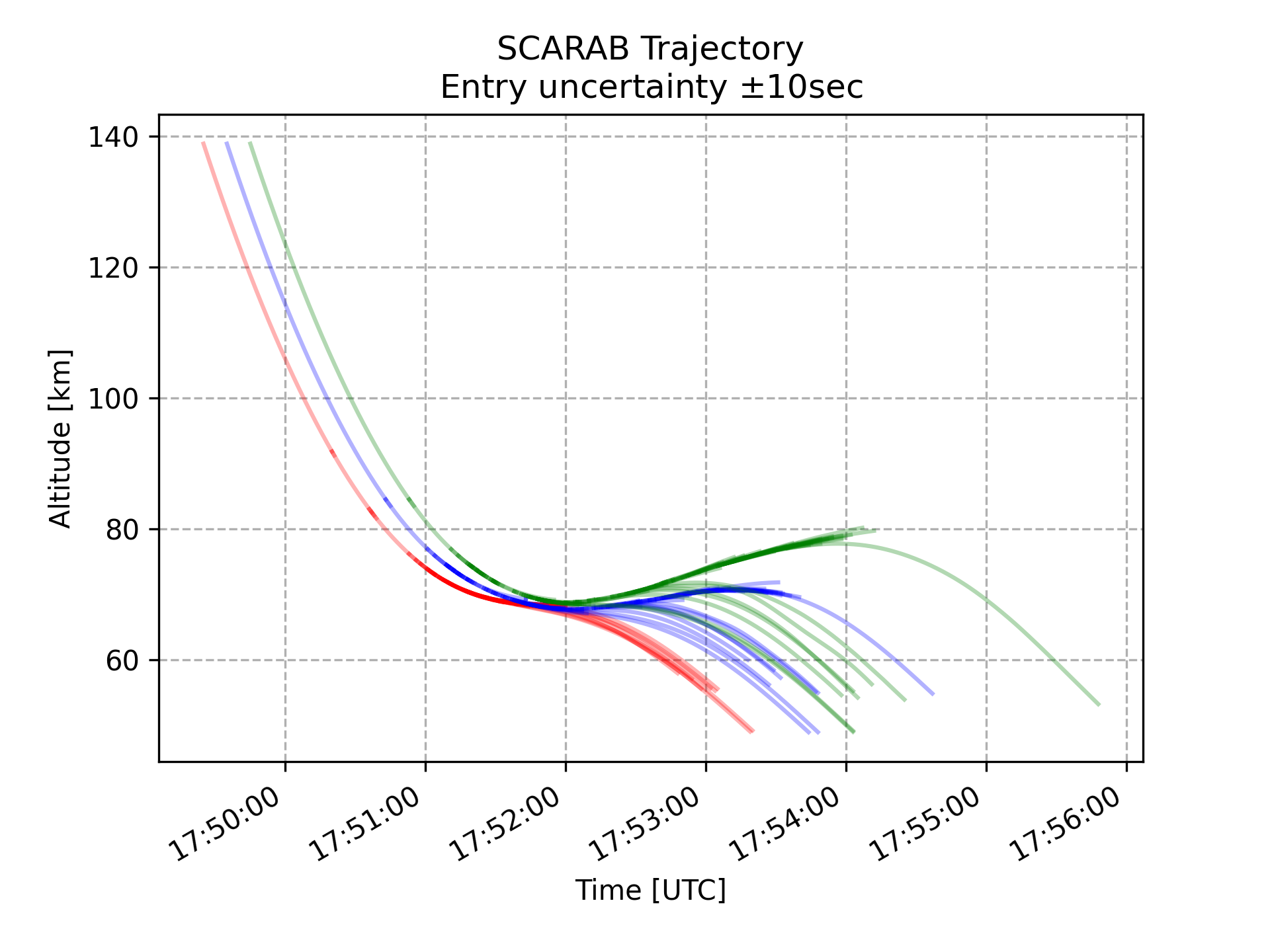 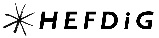 5
University of Stuttgart
UniSQ Aircraft Flight Path
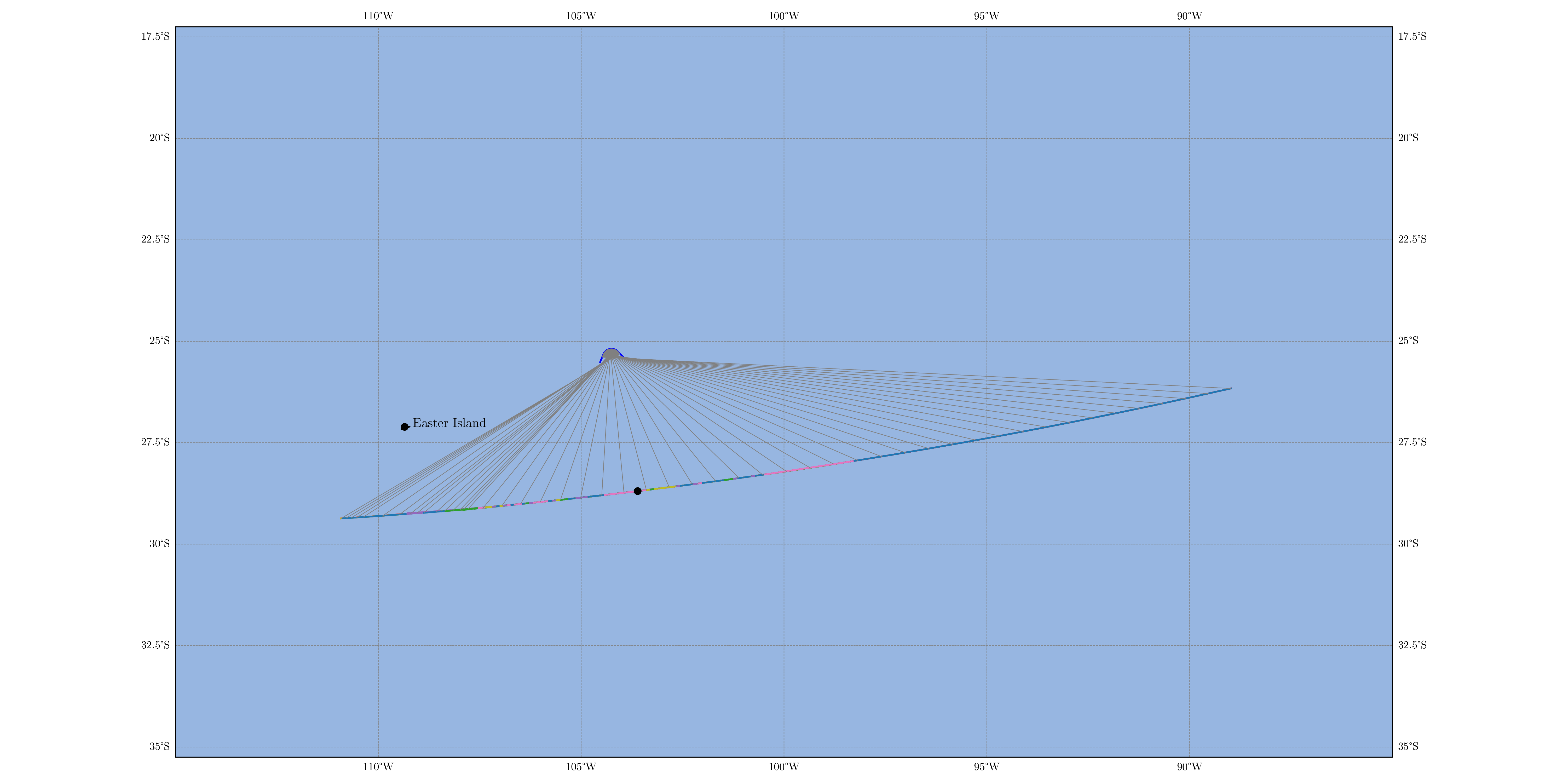 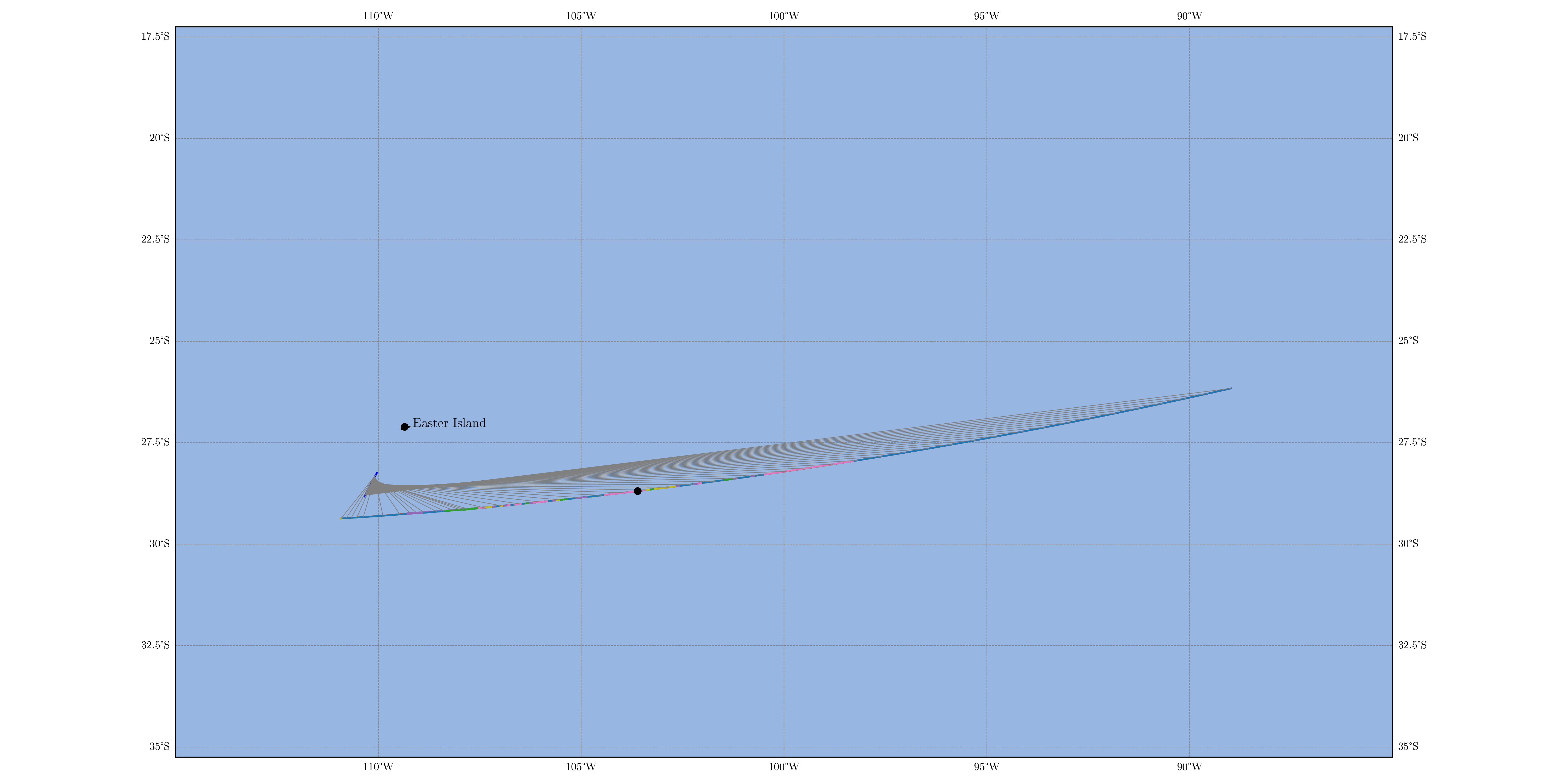 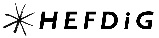 6
University of Stuttgart
Airborne Observation Mission
Integration
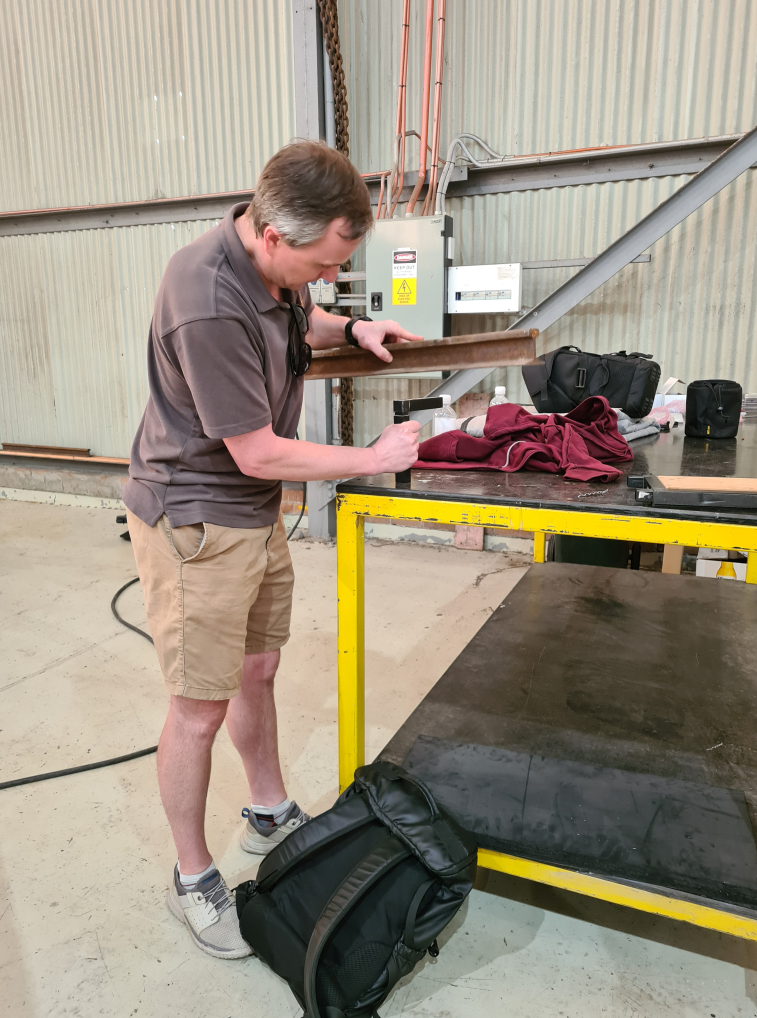 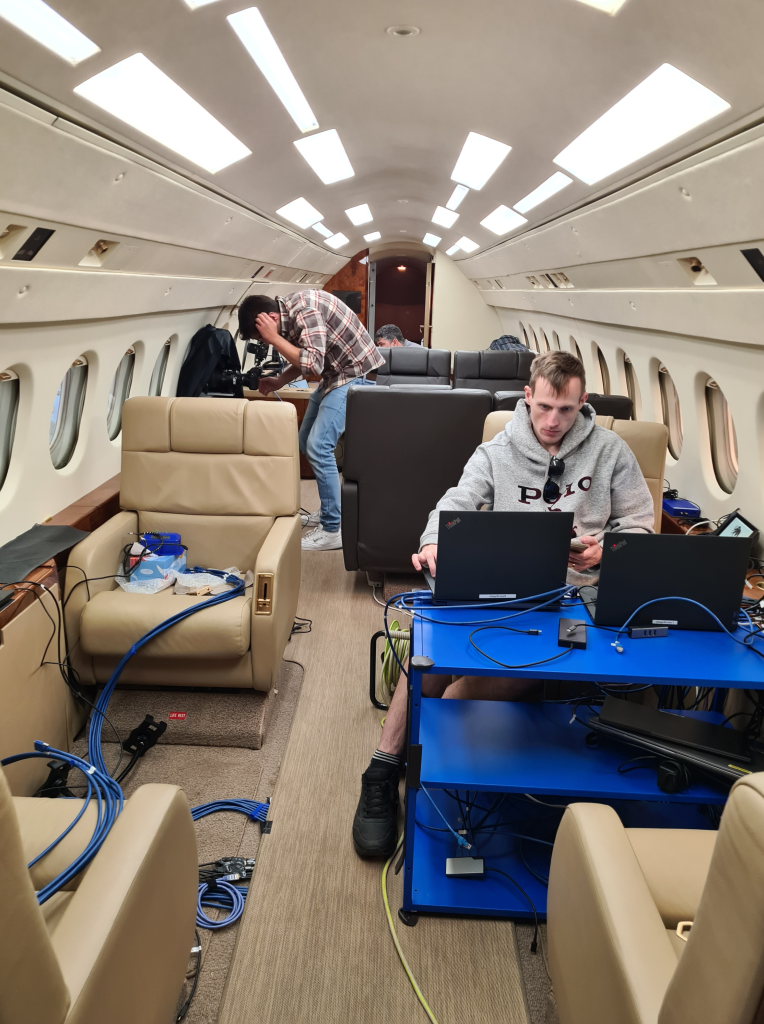 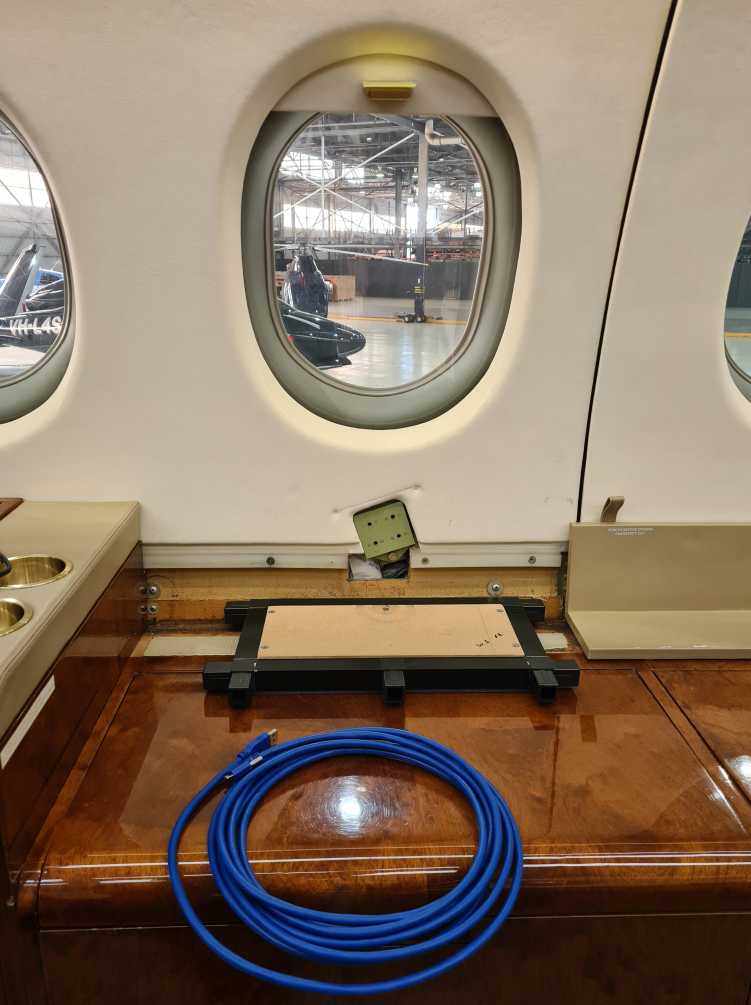 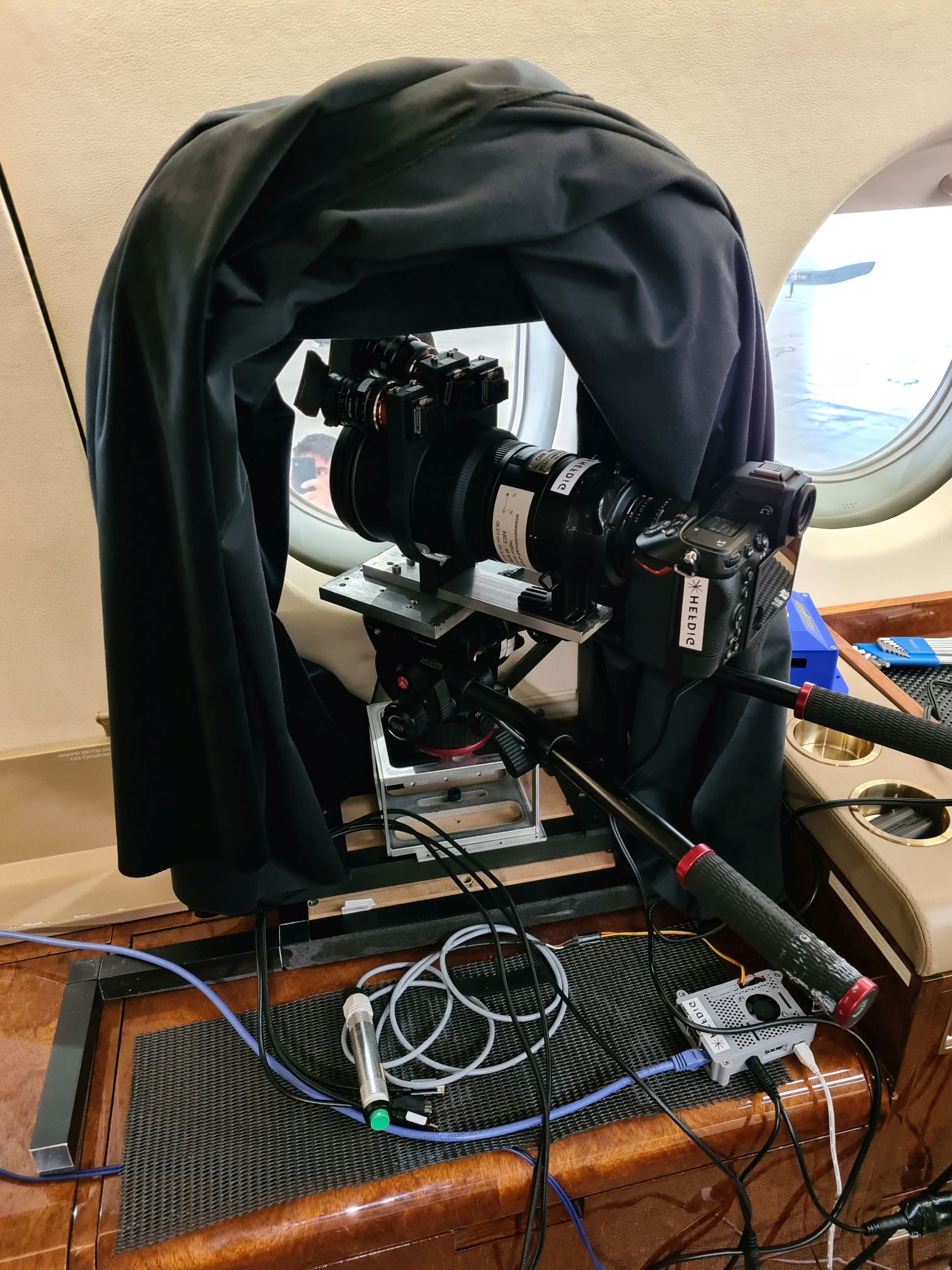 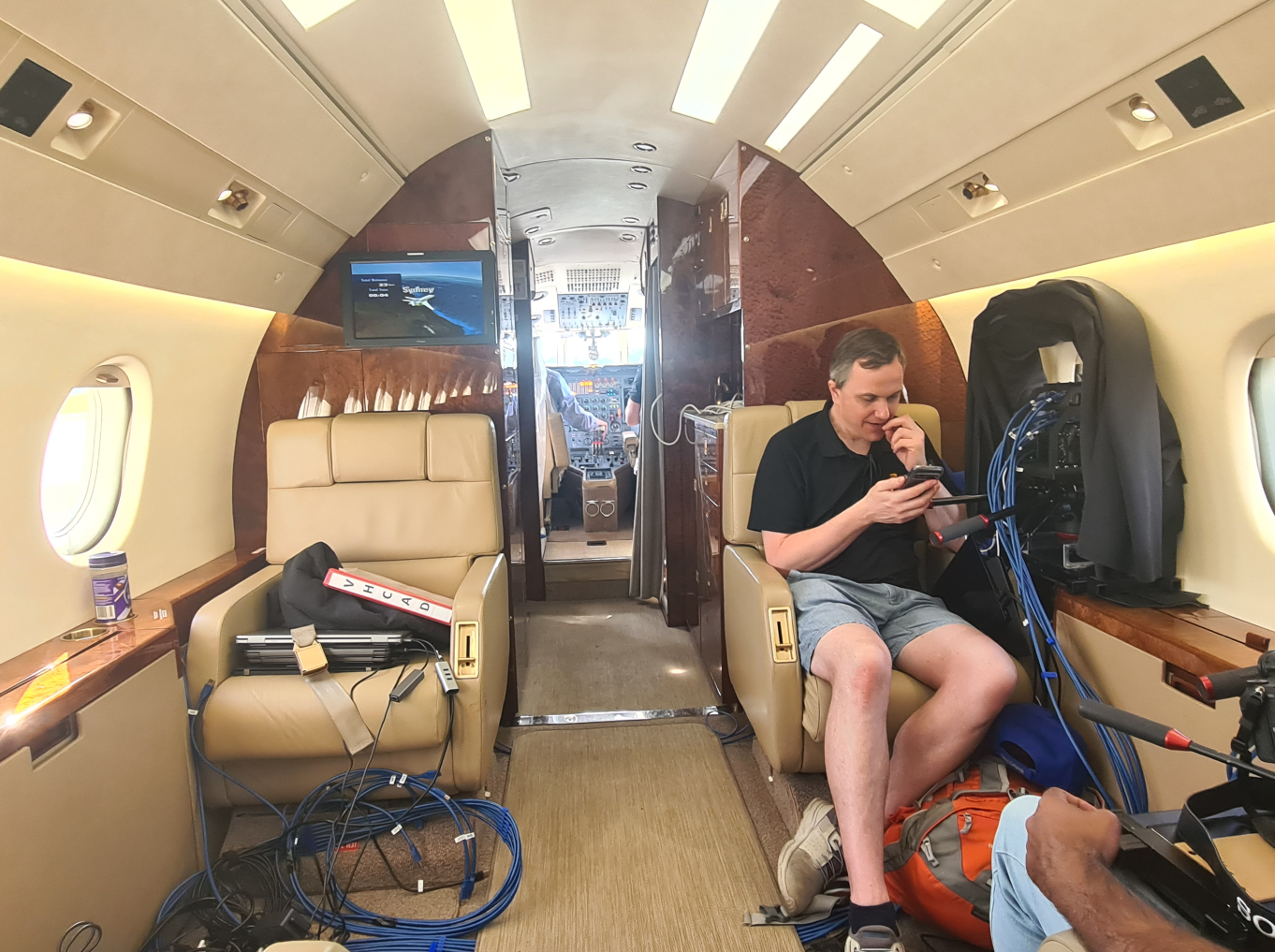 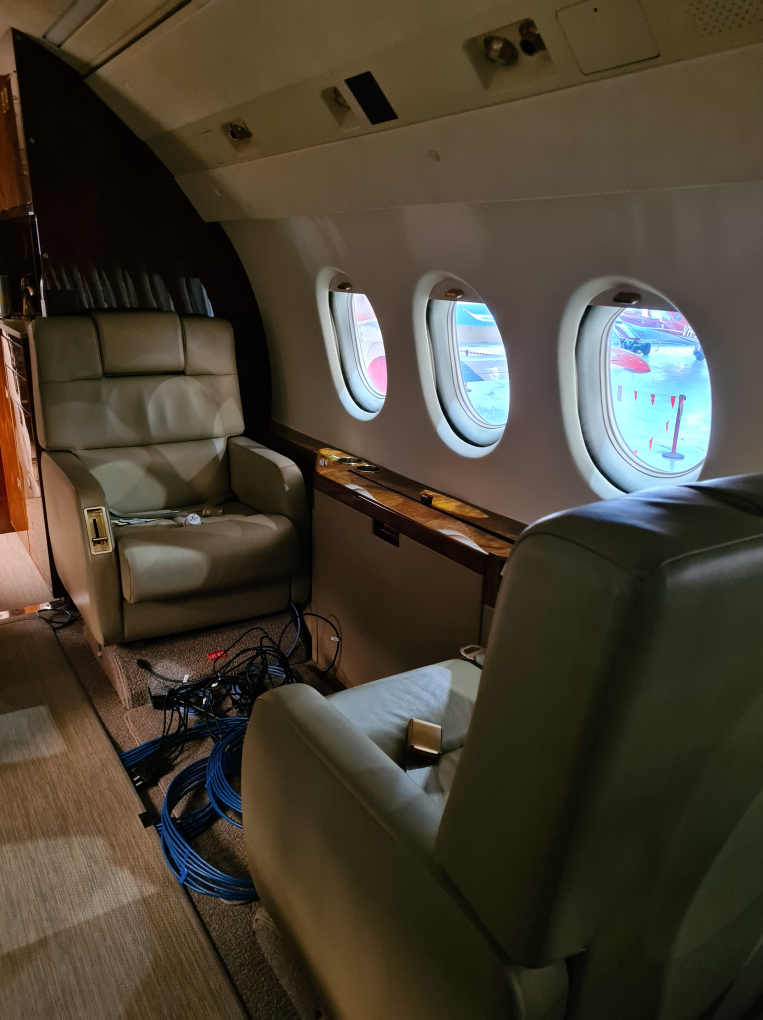 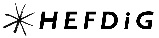 7
University of Stuttgart
Airborne Observation Mission
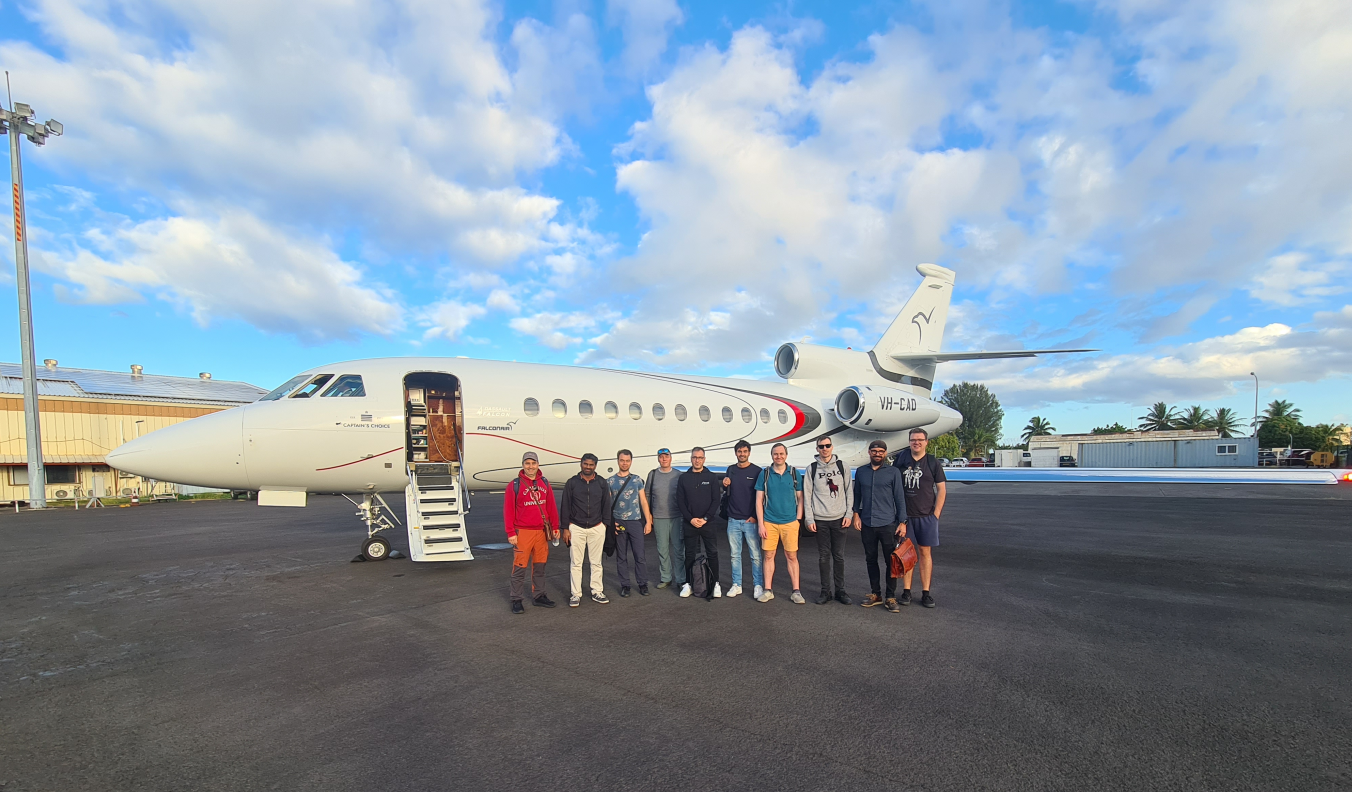 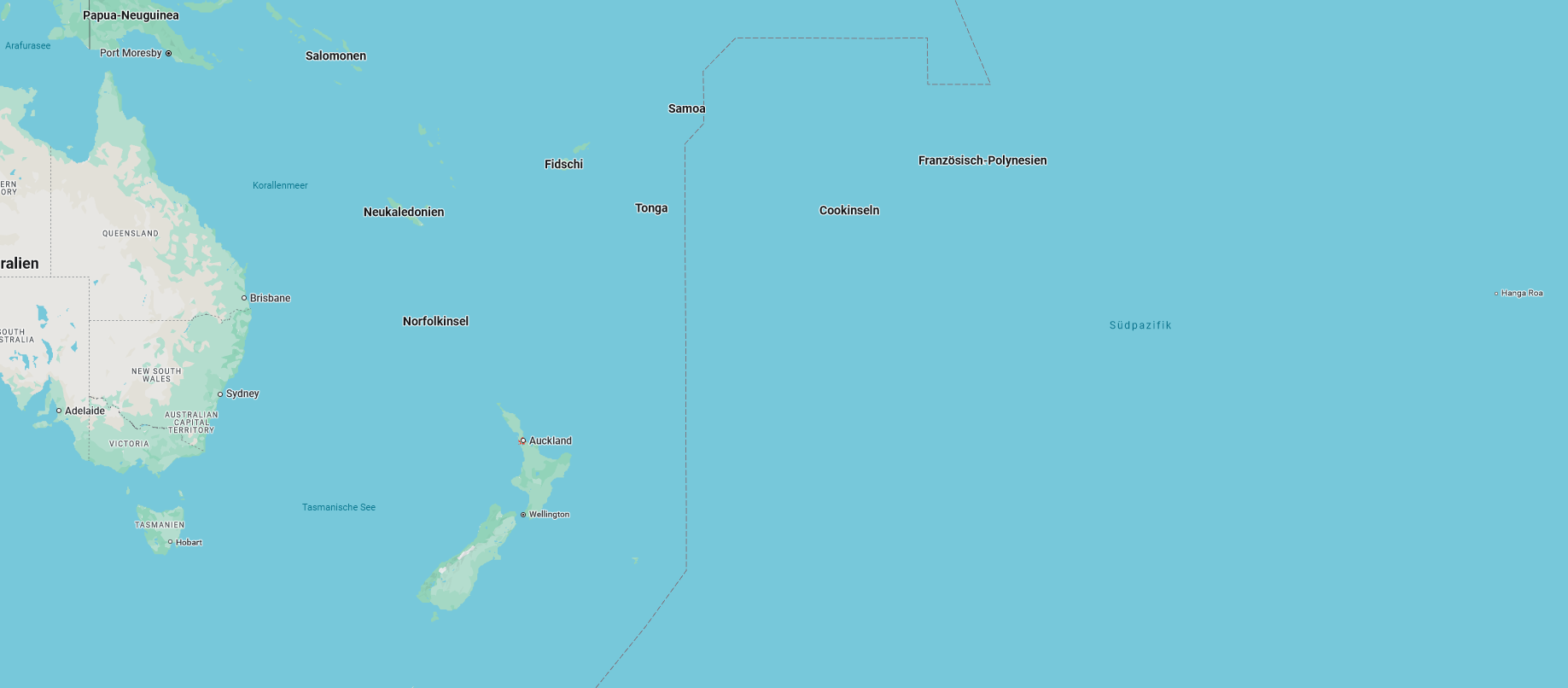 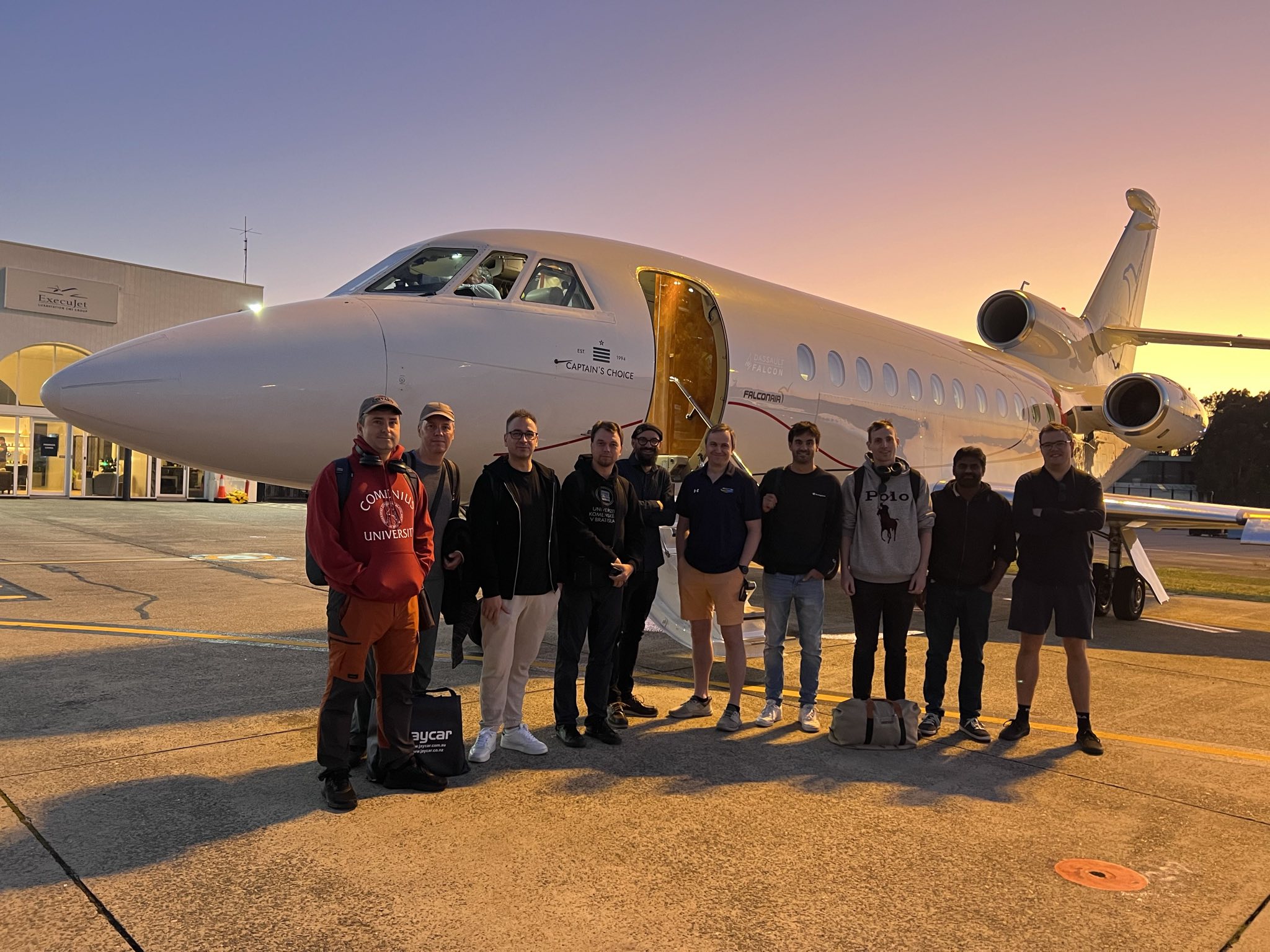 Papeete
Sydney
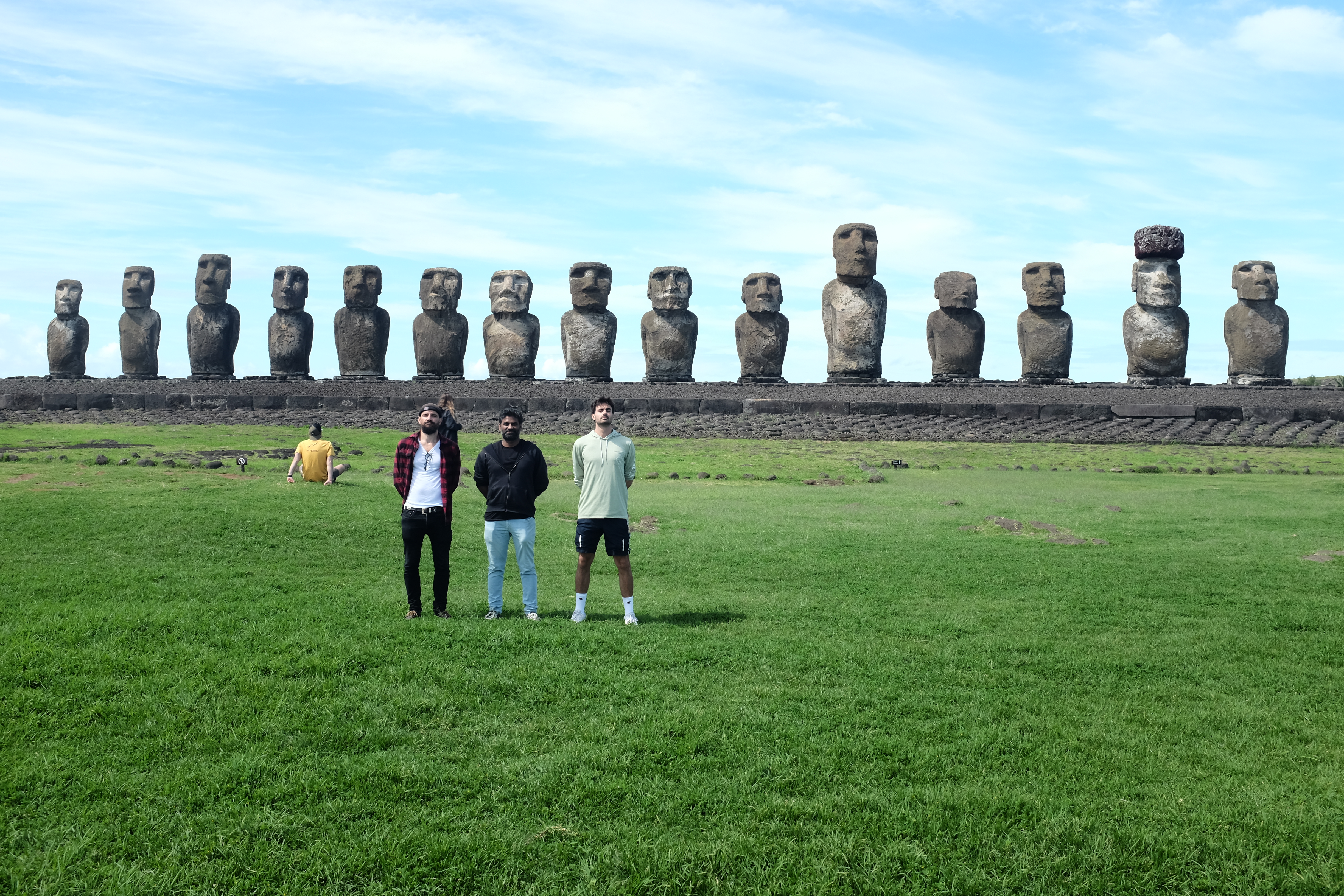 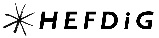 8
University of Stuttgart
Latest information
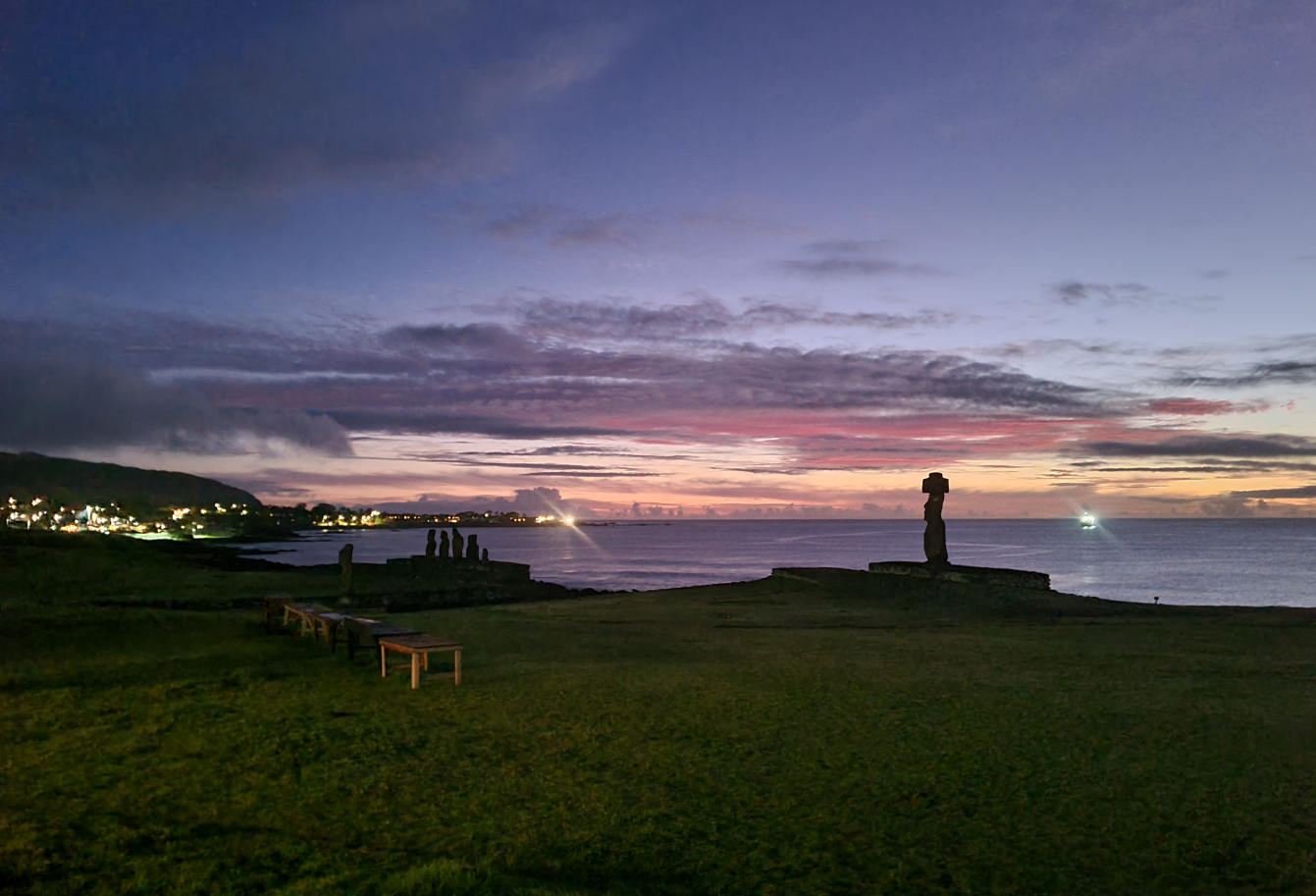 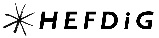 9
University of Stuttgart
Final plan
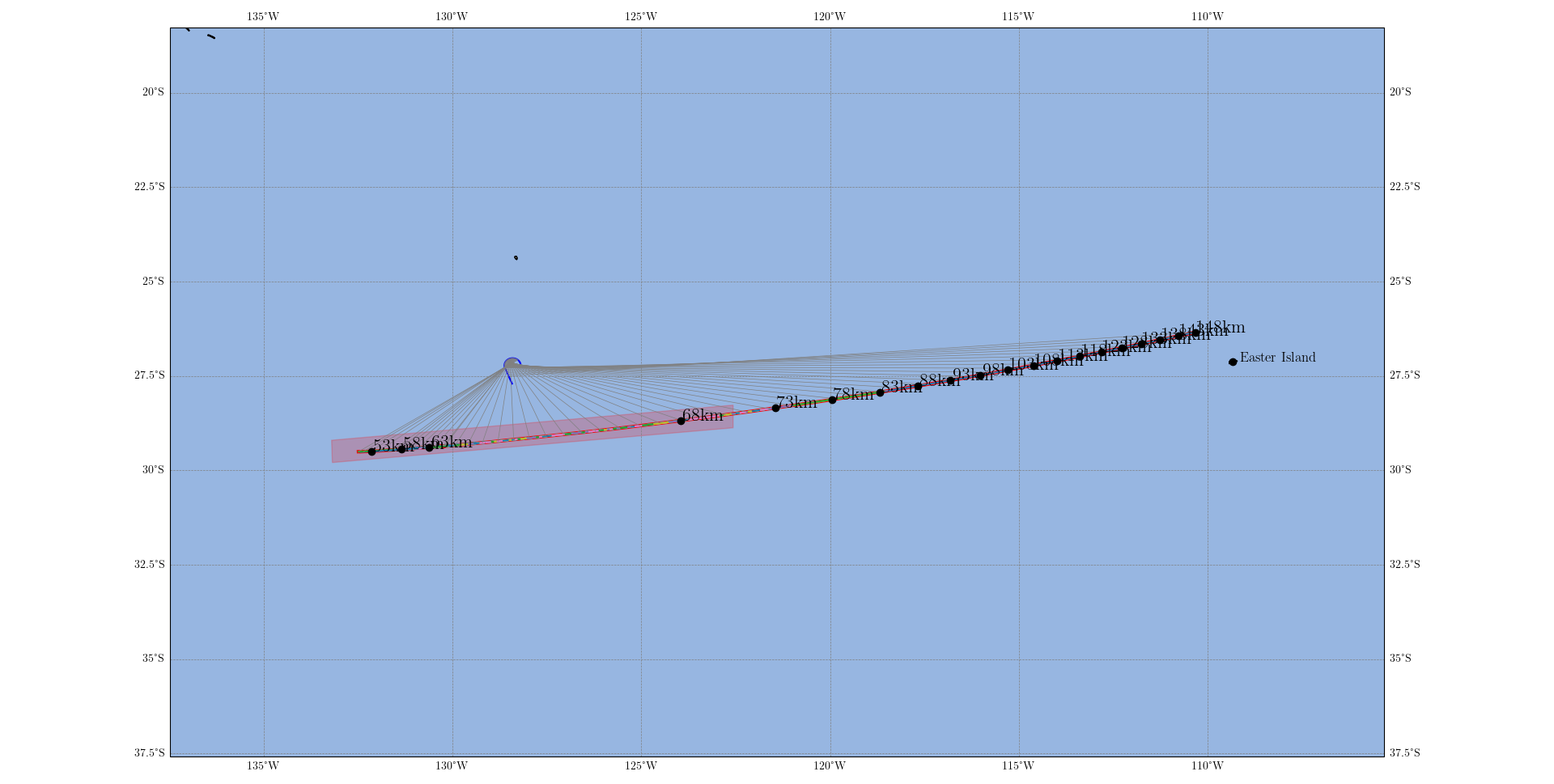 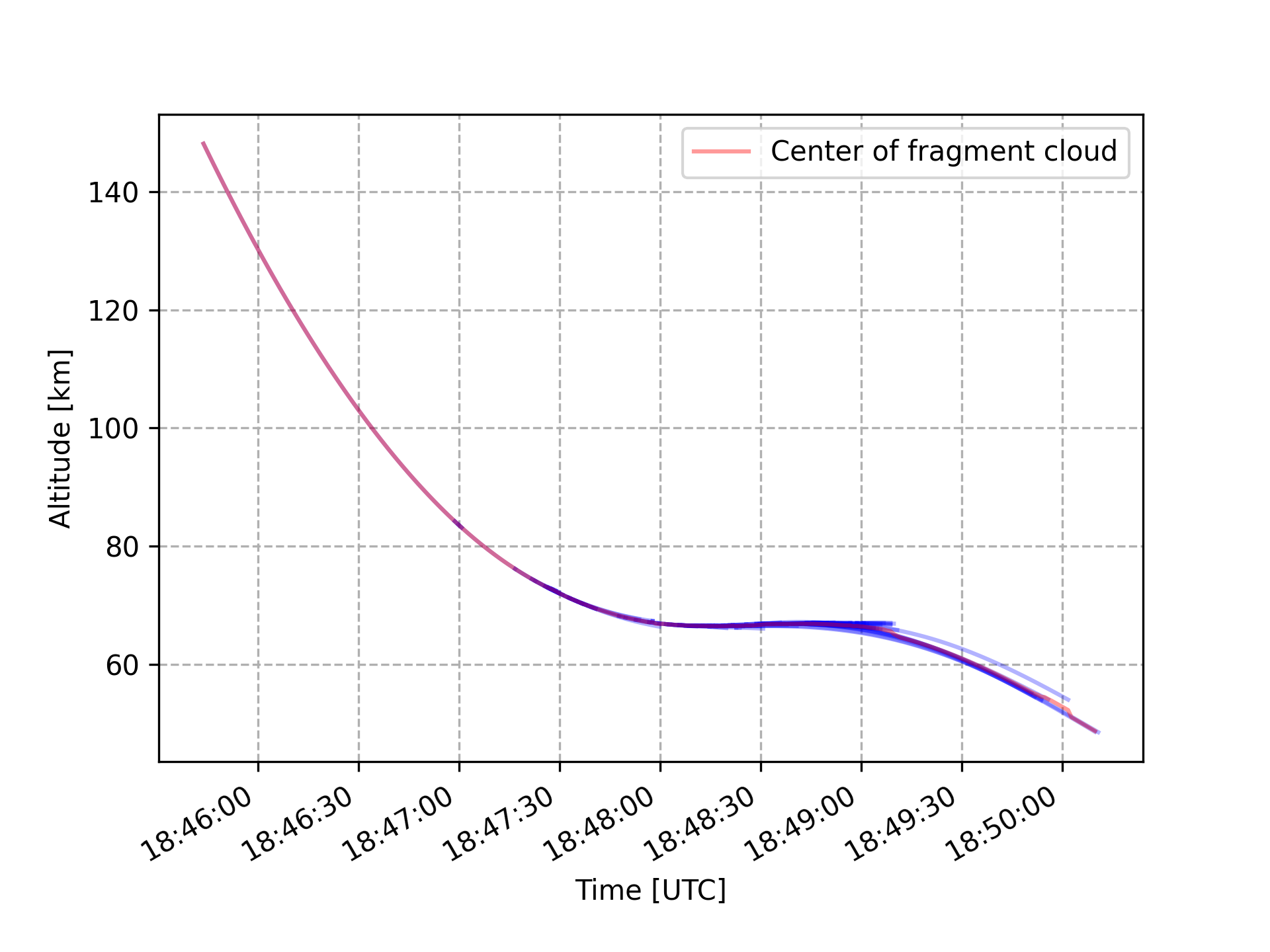 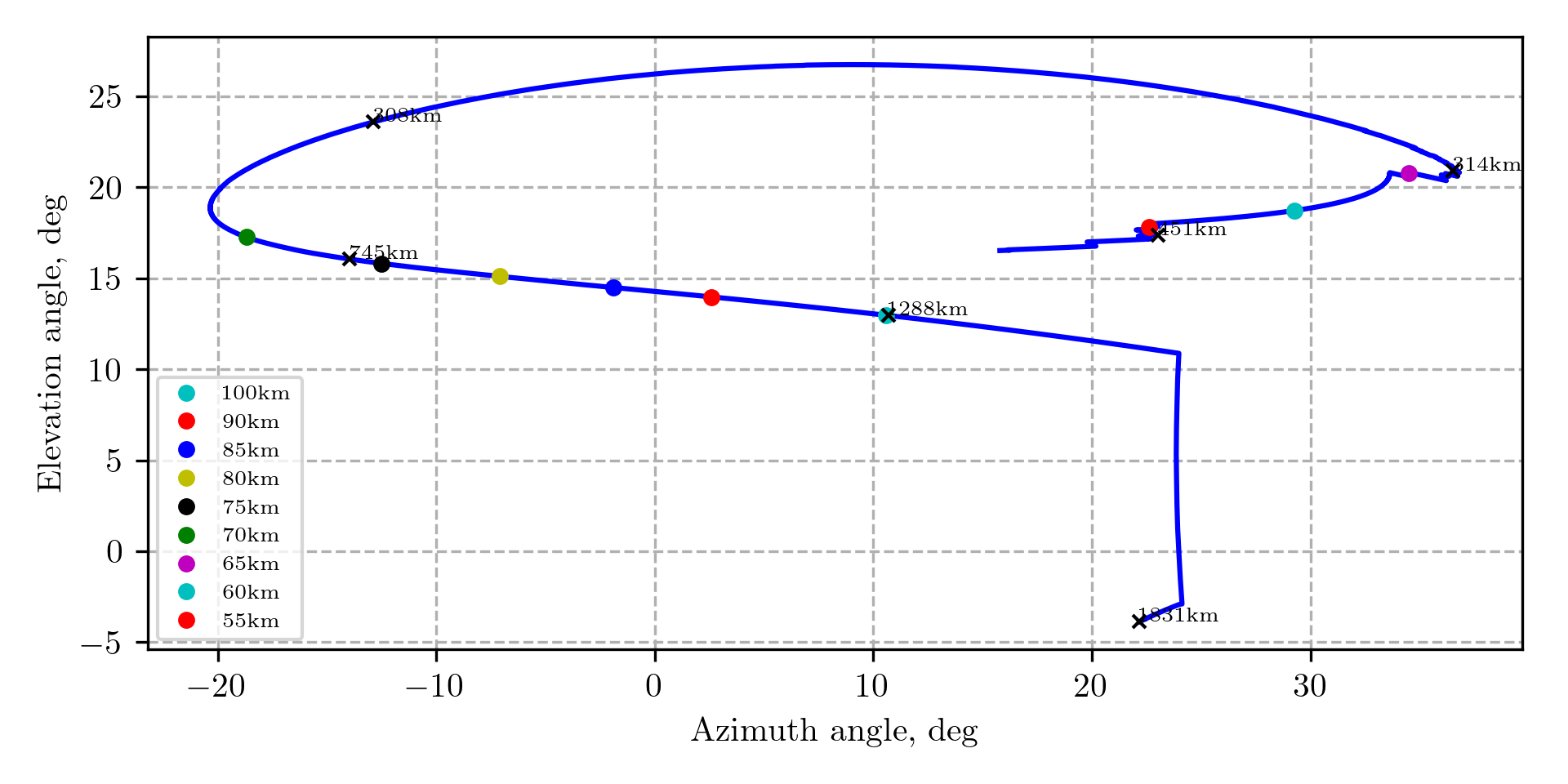 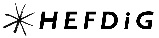 10
University of Stuttgart
Mission Day!
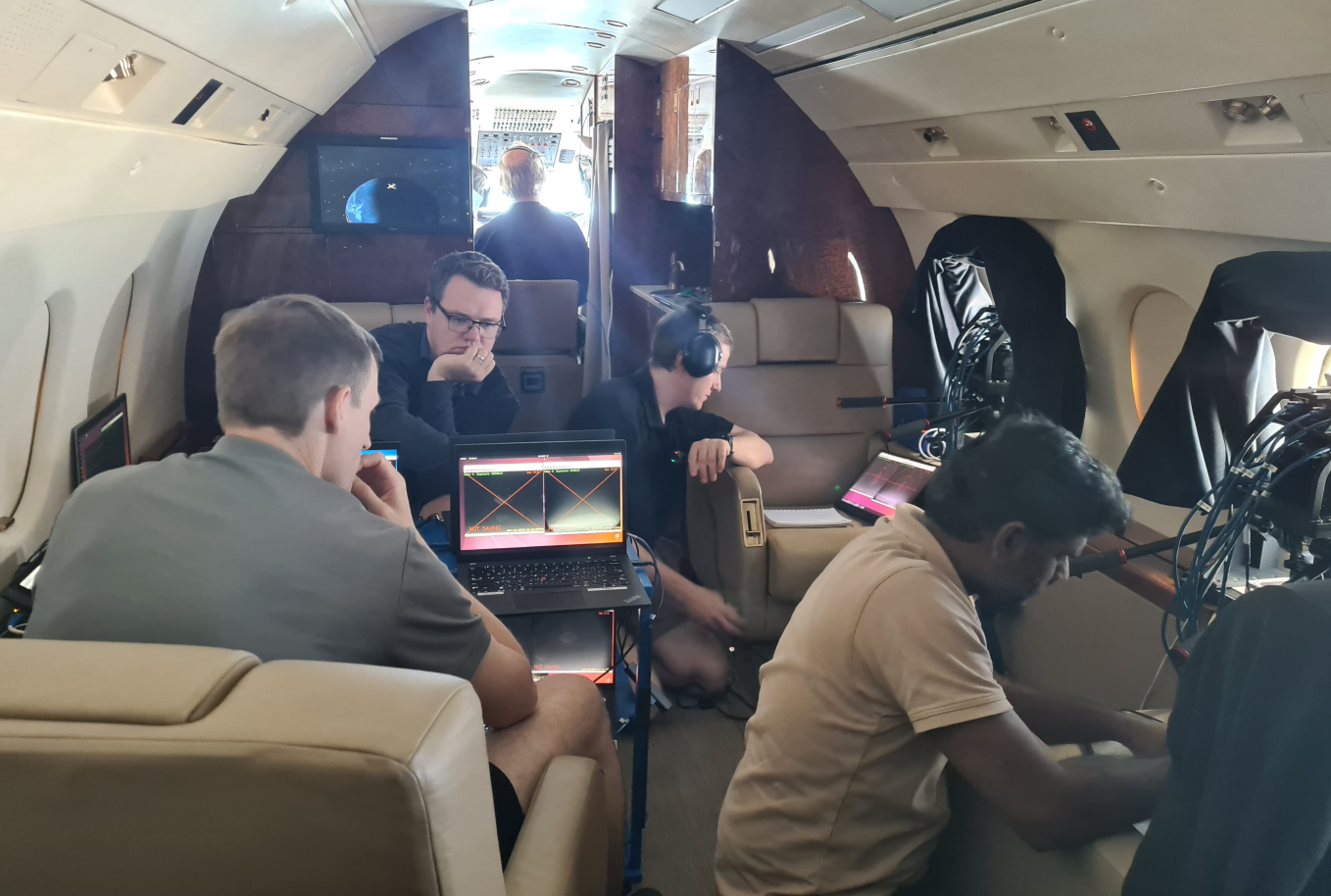 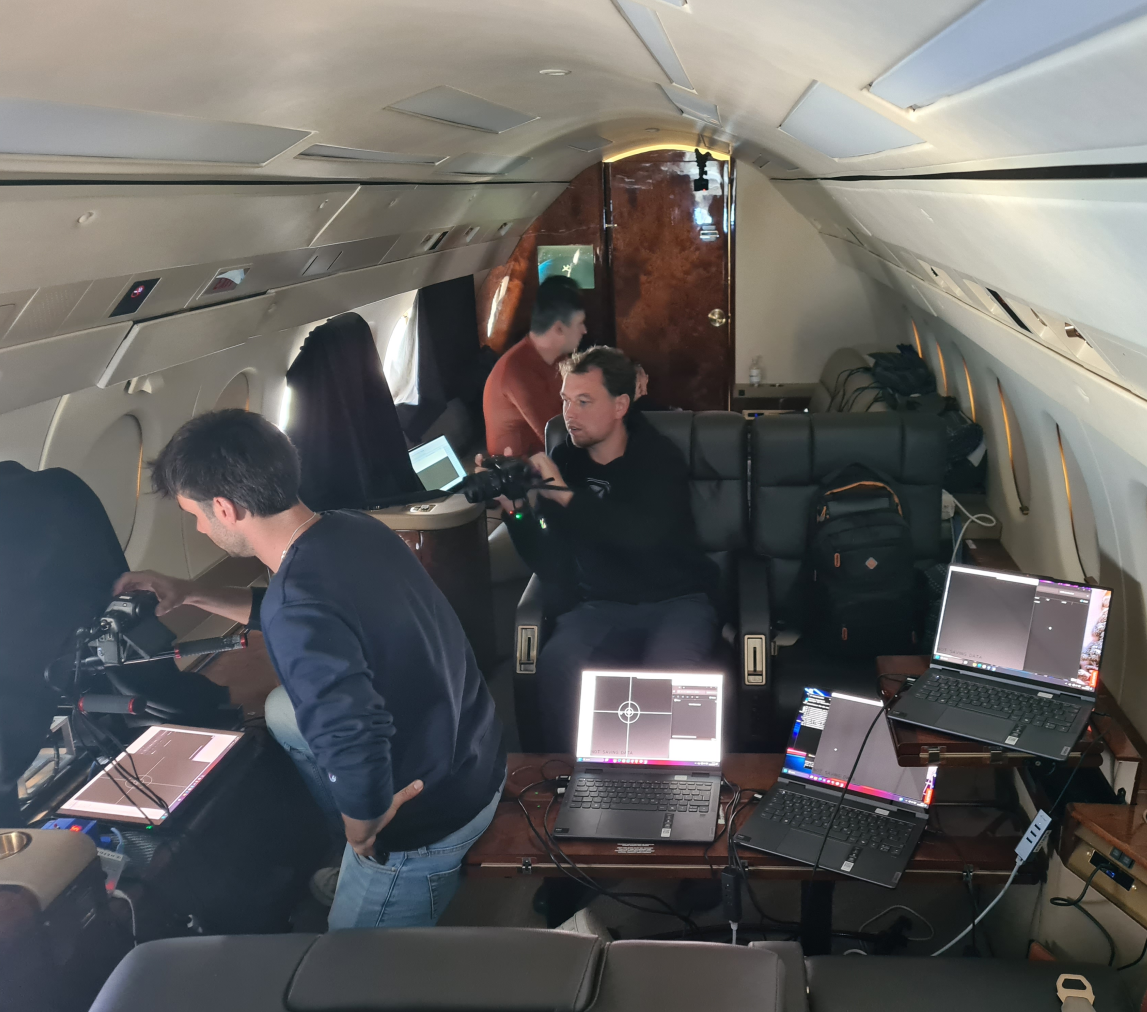 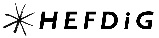 11
University of Stuttgart
Oh. Wait. Where is it?
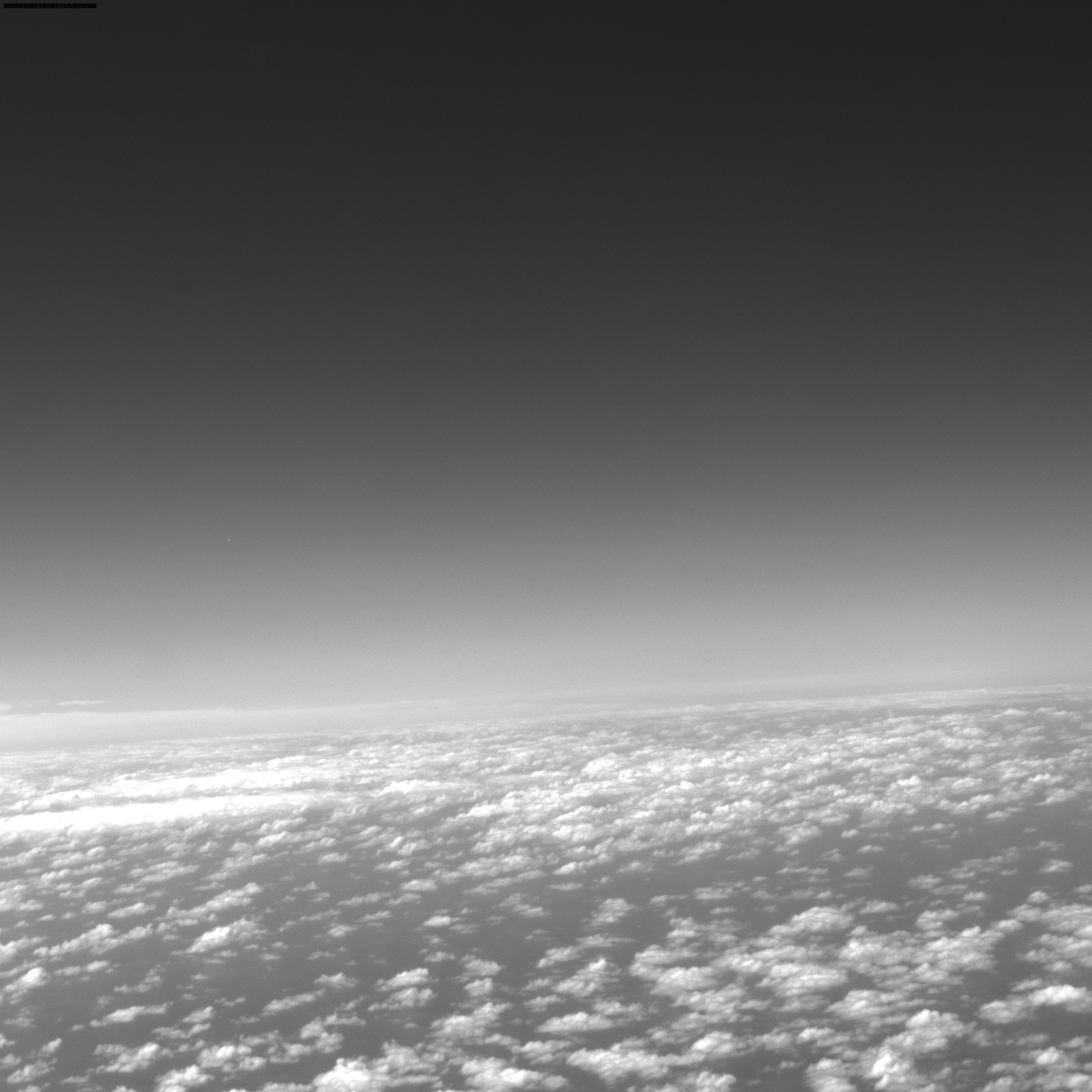 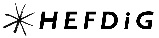 12
University of Stuttgart
Mission Success
Preliminary first look result
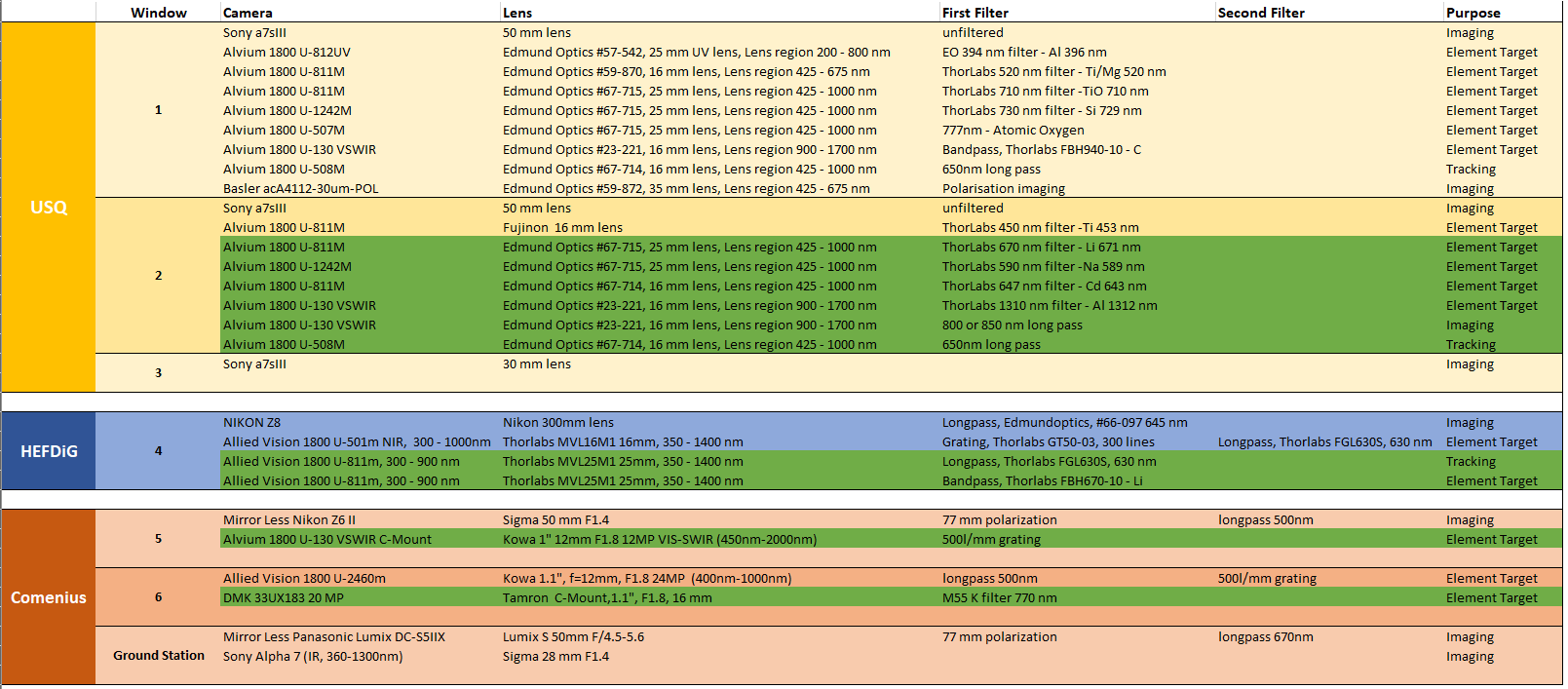 Out of 26 lenses, 10 got data, elements are clearly detectable
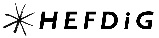 13
University of Stuttgart
Ain‘t that wild?
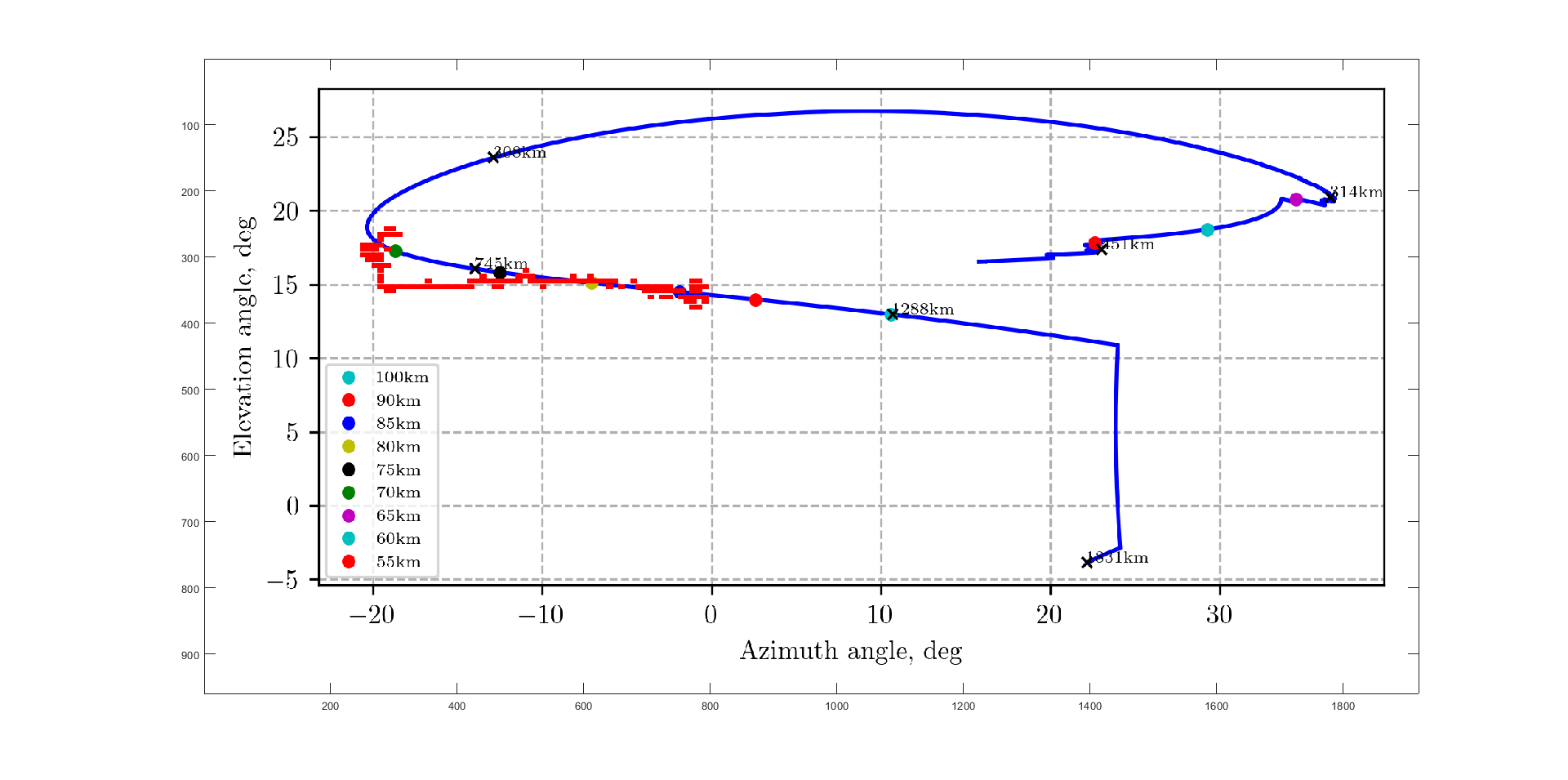 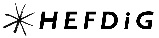 14
University of Stuttgart
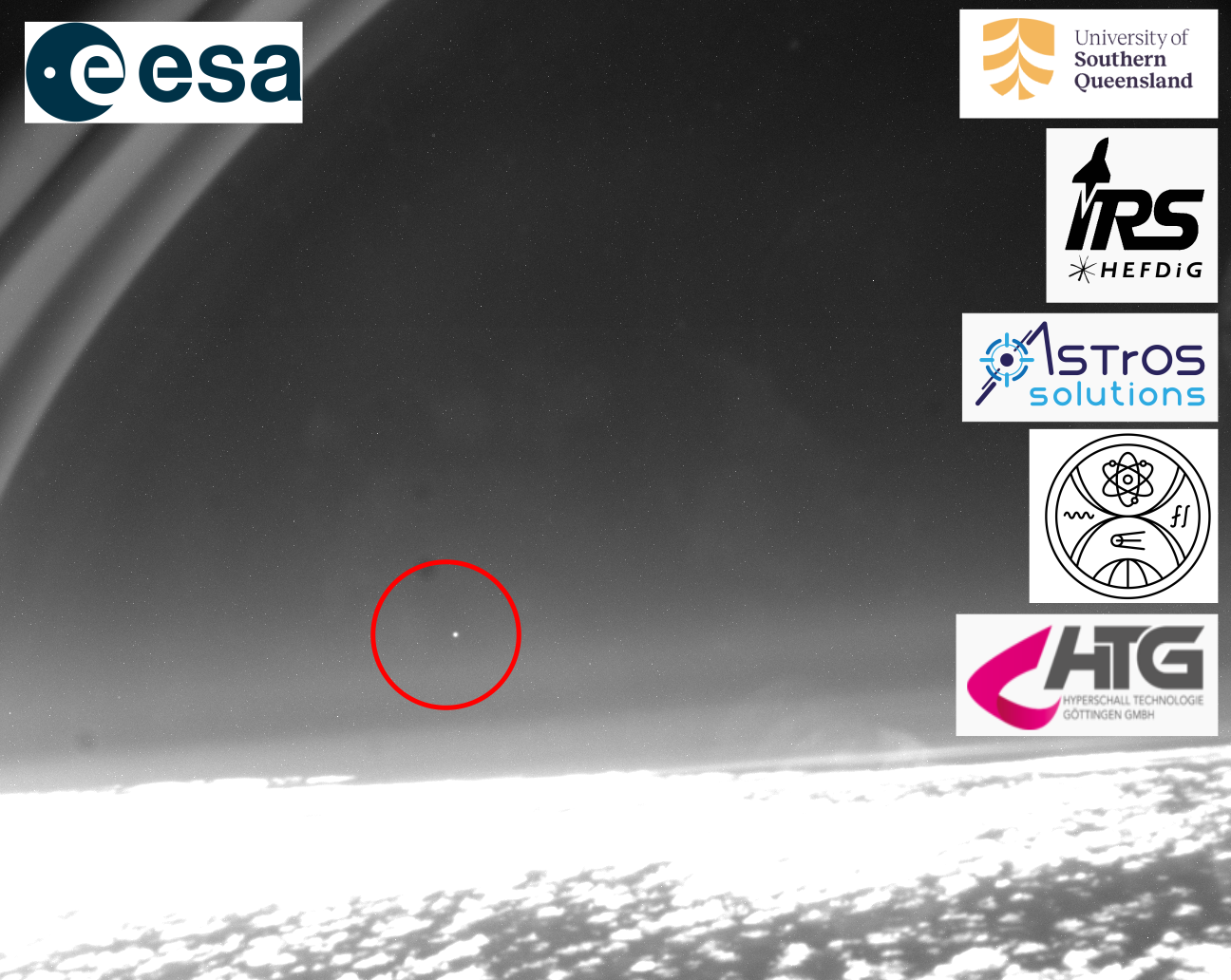 Ain‘t that wild?
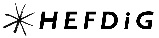 University of Stuttgart
15
University of Stuttgart